Precisión en formato XL
Reductores planetarios de la serie PH (tamaños 9-12).
Compactos. Rígidos. De juego reducido. Energéticamente eficientes.
¡Más RENDIMIENTO para su máquina!
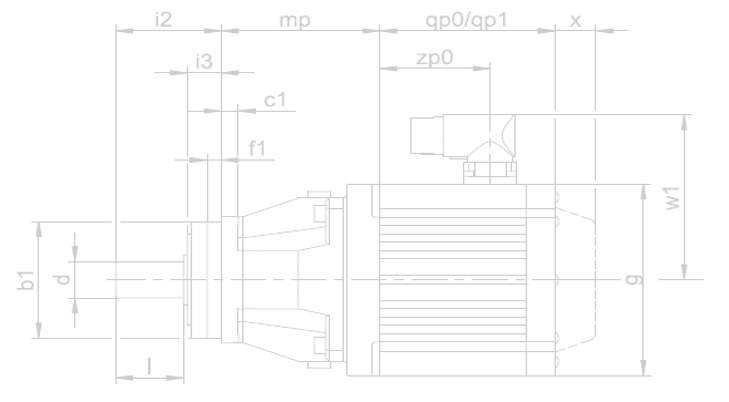 PH
PHQ
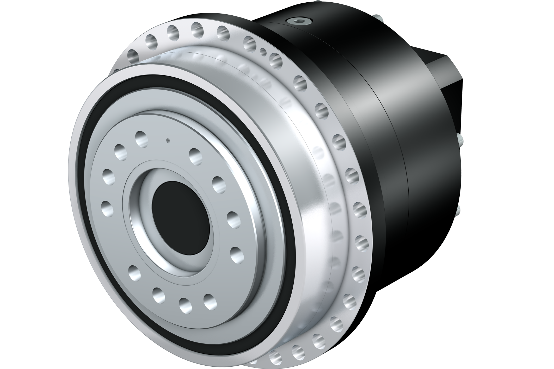 ¡Ahorrará espacio! 
Reducción de la longitud hasta 100 milímetros.
Mayor rigidez.
Inercia de masas reducida.
Menos peso.
Hasta un 20 % más de par de giro.
¡Aproveche las ventajas del montaje directo! 
Sin adaptador de motor.
Construcción compacta.
Gran rango de relación de transmisión. 
Máxima dinámica de accionamiento.
Solución de accionamiento lista para el montaje.
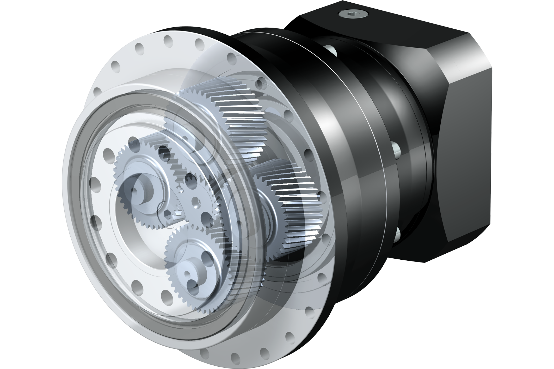 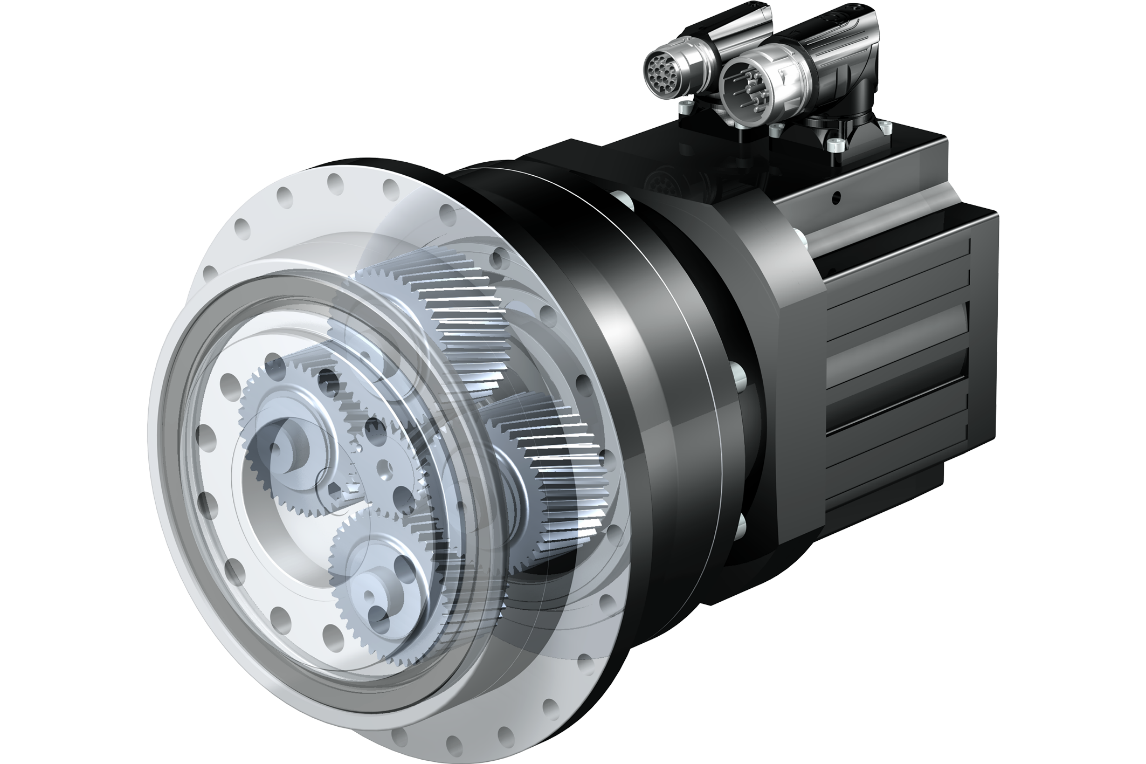 L
L
Los motorreductoresplanetarios más compactosdel mercado
¡Más RENDIMIENTO para su máquina!
¡Más par de giro!
Hasta un 11 % más de par de aceleración.
Hasta un 18 % más de par de giro nominal. 
Hasta un 50 % más de par de vuelco.
Rigidez al vuelco muy alta.
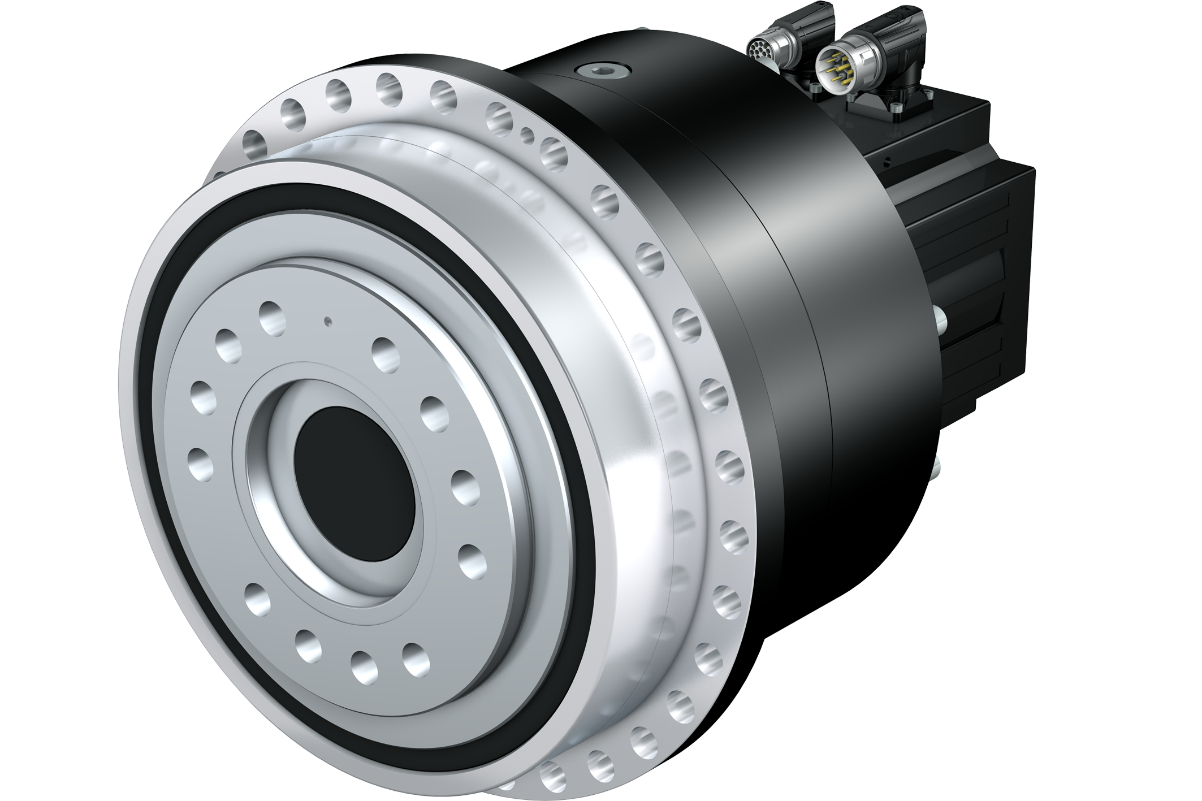 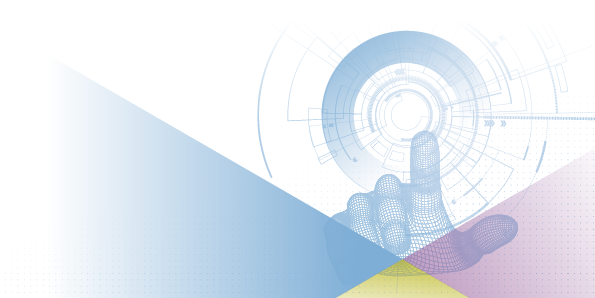 Con un rango de relación de transmisión de 12 a 600 ¡para un uso especialmente flexible!
¡Máxima CALIDAD DEL DENTADO!
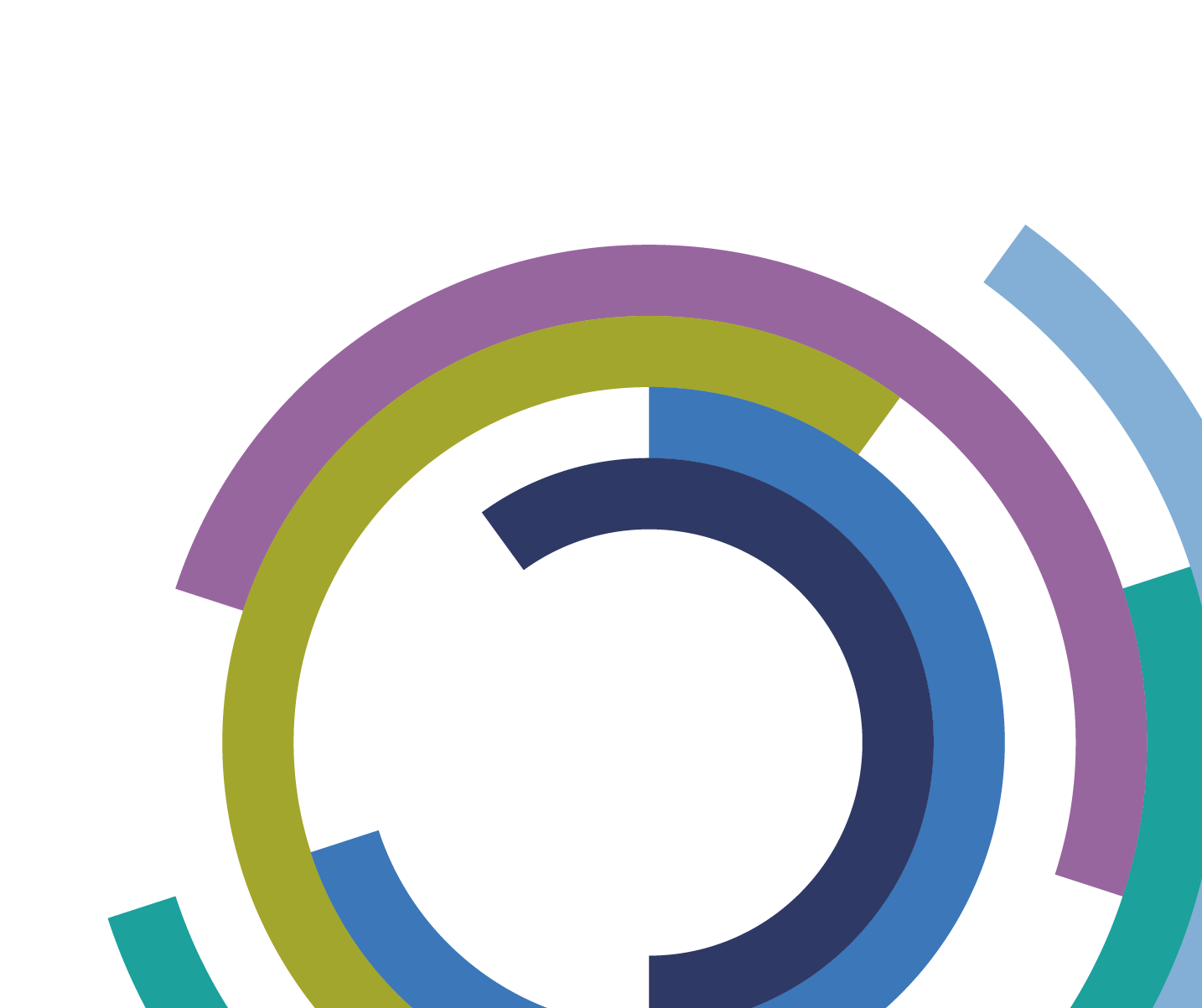 Carcasas y dentados de alta calidad.
Suavidad de funcionamiento optimizada.
Excelente sincronización.
Pares de giro altos.
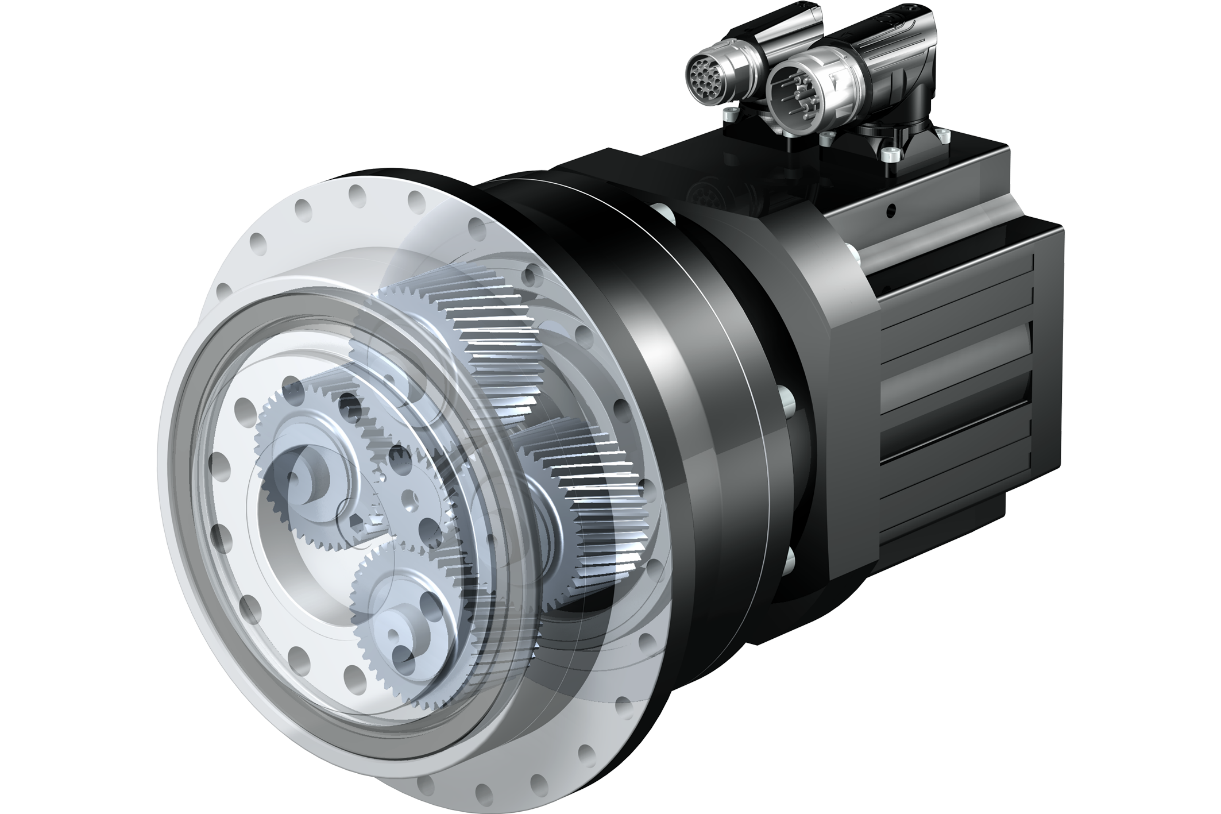 ¡Impulsado por Quattro Power!
Innovador sistema de 4 planetas.
Máxima resistencia a la torsión.
Para un par de giro máximo.
Los motorreductoresplanetarios más compactosdel mercado
¡Más RENDIMIENTO para su máquina!
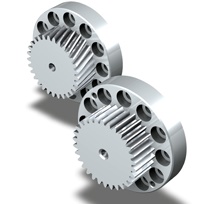 Fuerza elevada para una máxima densidad de potencia.
Puede combinarse con los accionamientos de cremallera de las series ZTR y ZTRS. 
Excepcionalmente resistente.
Excelente para ejes de avance de máquinas-herramienta.
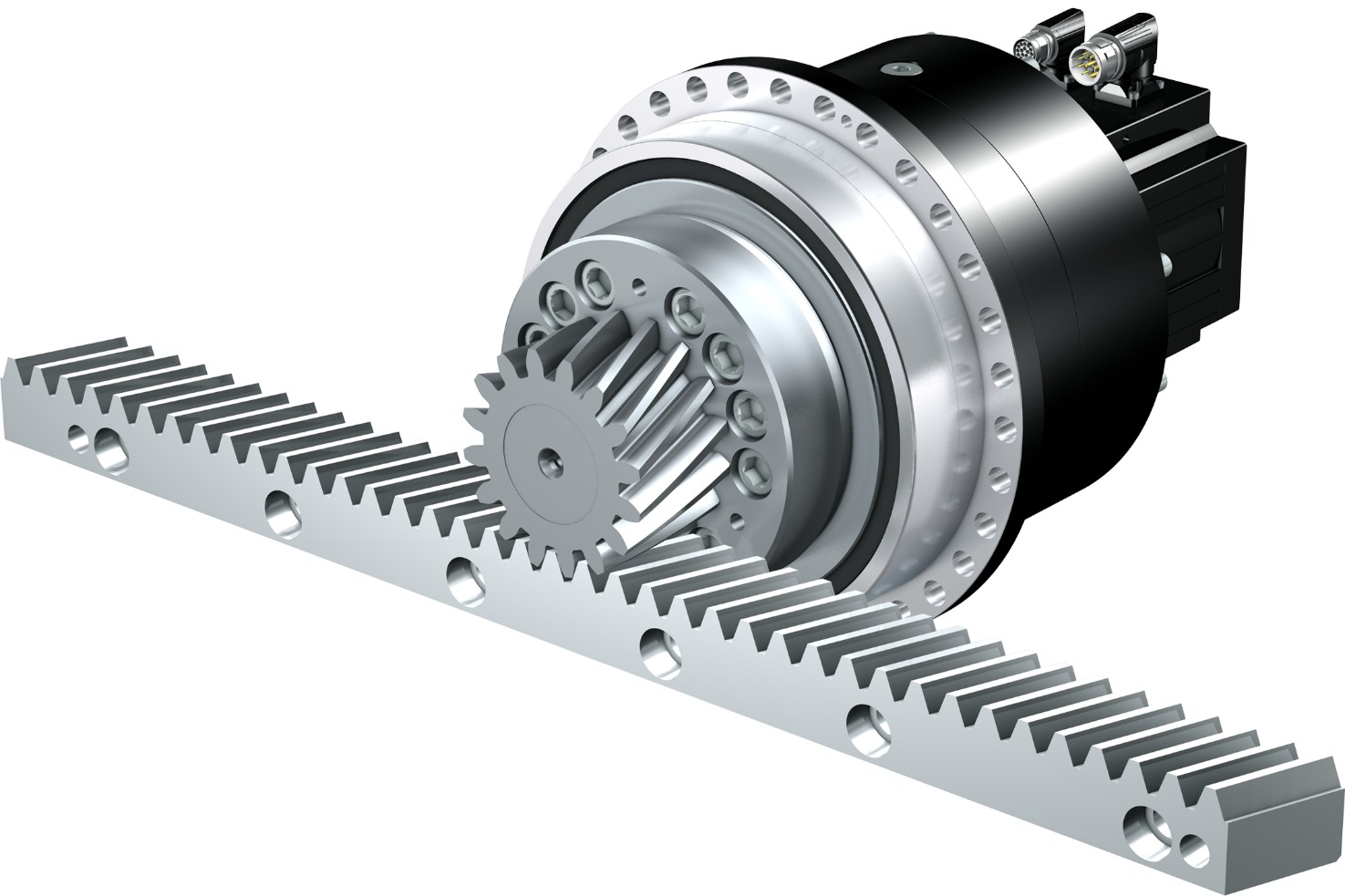 Concentricidad reducida ≤ 10 μm.
Seguro en el sistema: ¡con freno redundante!
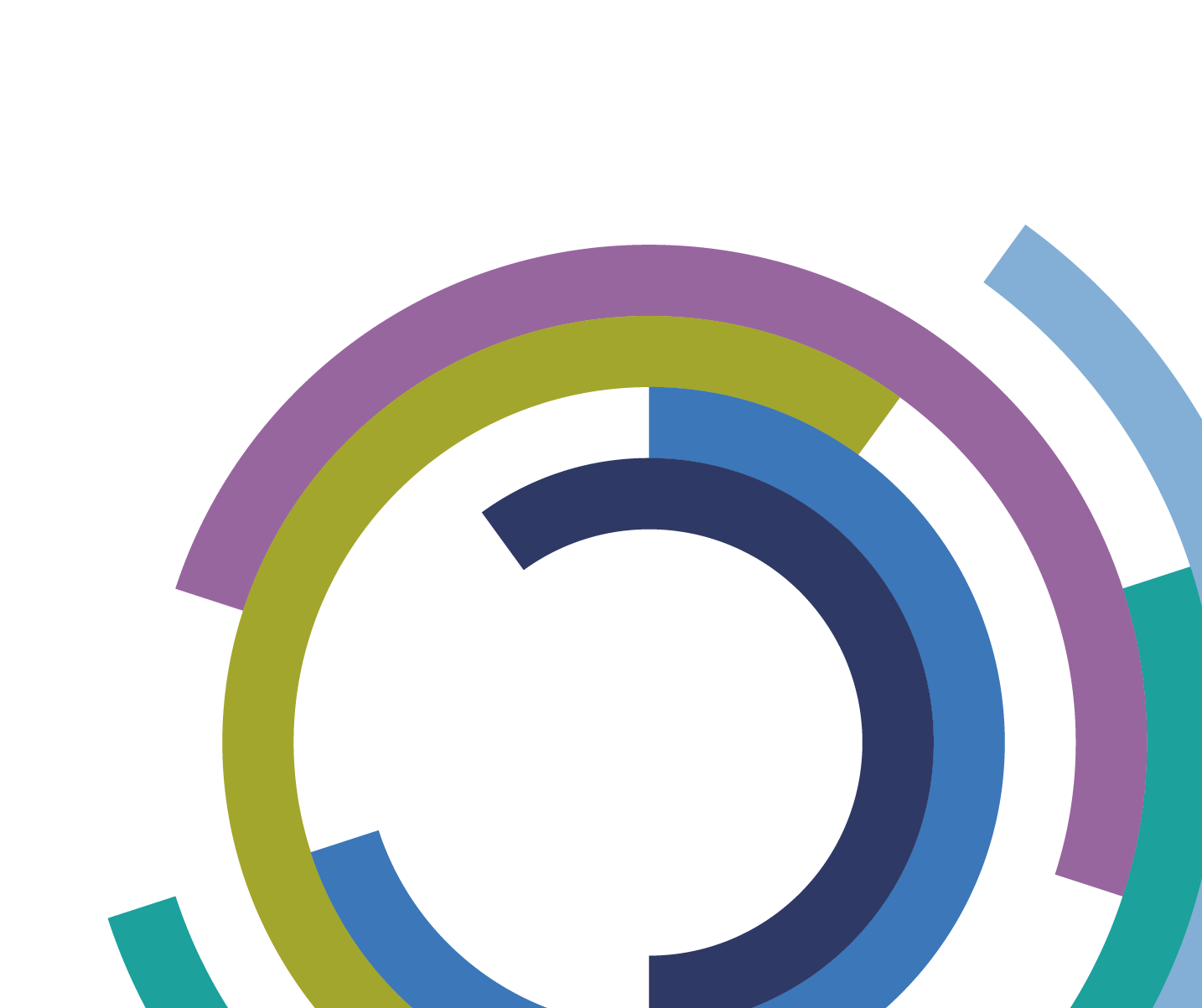 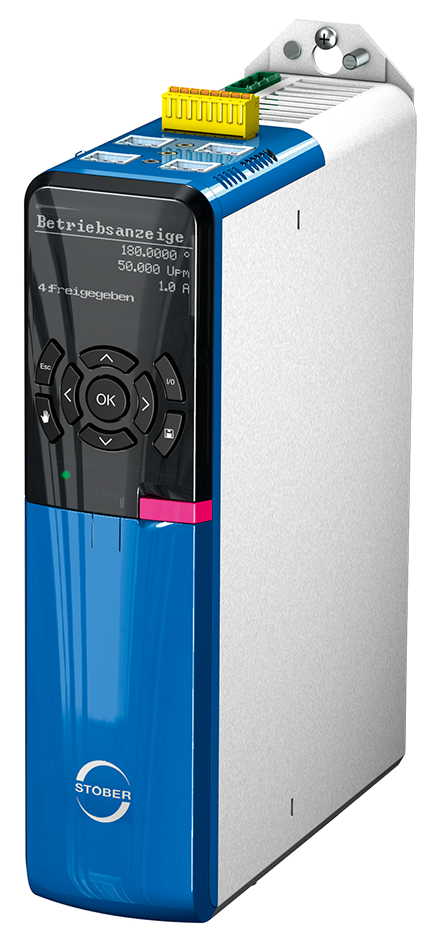 ¡El doble de seguridad es mejor!
Reductor planetario de alta calidad + servomotor síncrono con freno de retención.
Freno con presión eléctrico "ServoStop"en el adaptador de motor.
Sistema redundante diverso según EN ISO 13849-1.
Realmente seguro con el regulador de accionamiento SD6 y el módulo de seguridadSE6, así como la gestión de frenos segura integrada .
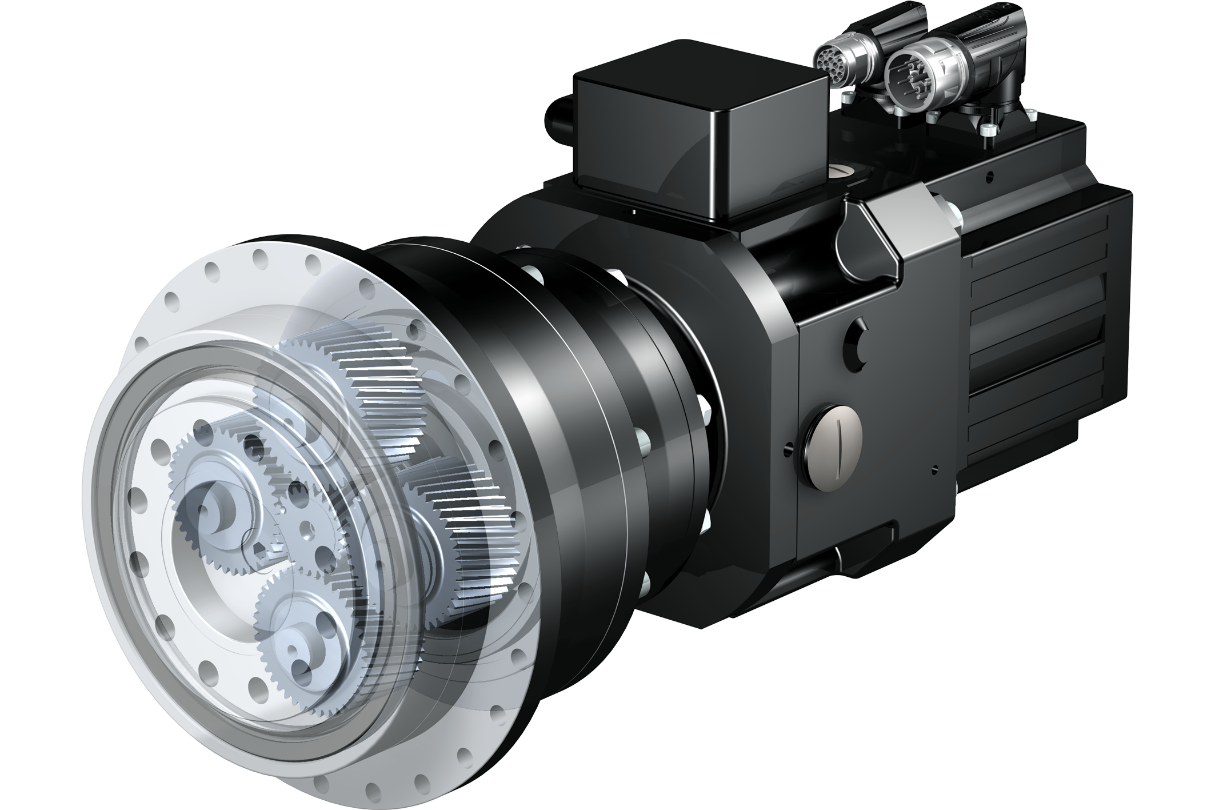 ¡Solución de 2 frenos!
Eficiencia y diseño.
Eficiencia constante. 
Alto grado de eficiencia en combinación con servomotores síncronos.
Adecuado para todas las industrias en las que la precisión, la rentabilidad y la eficiencia desempeñan un papel importante.
Diseño coherente.
Interfaces compatibles con todos los motores STOBER y adaptadores .
Aspecto de alta calidad: contornos fluidos, estructura de superficie lisa.
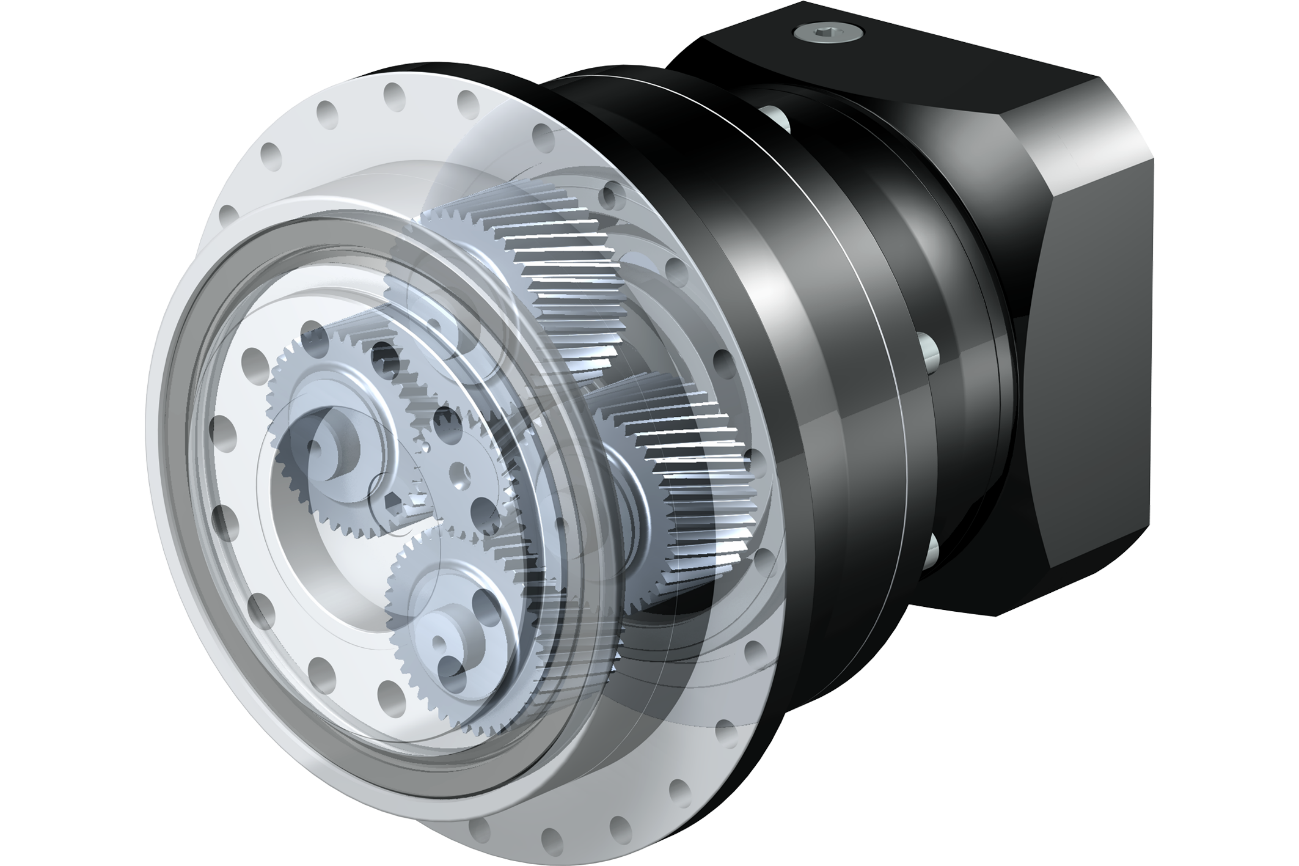 ¡El más grande en suclase de potencia!
¡Valores de eficiencia óptimos!
El compañero preferido para un movimiento perfecto.
Presencia internacional. Con el encanto de una empresa familiar.
Prácticas soluciones de sistema para accionamiento y automatización desde 1934.
15 283 combinaciones posibles de reductores y motores.
Gran cantidad de productos tecnológicos únicos y múltiples posibilidades de adaptación a cada proyecto.
Asistencia competente con diseño de accionamiento y puesta en servicio incluidos.
Disponibilidad internacional y asistencia en todo el mundo.
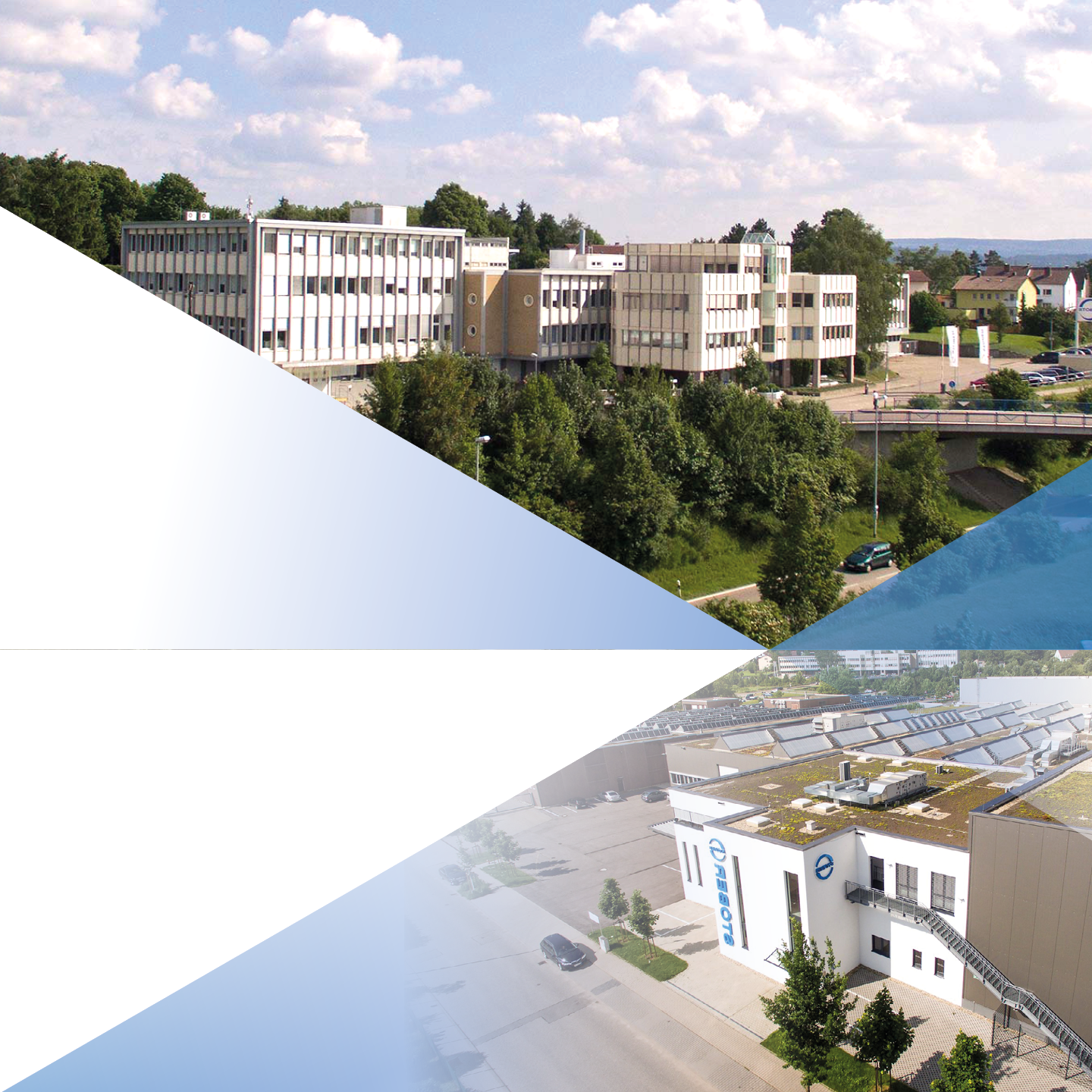 Ventajas del sistema STOBER
Benefíciese de las ventajas del sistema de accionamiento STOBER compuesto por
reductores, 
motores, 
reguladores de accionamiento y cables. 
Para un éxito rápido y un movimiento exigente. En todas las industrias. Para cada aplicación.
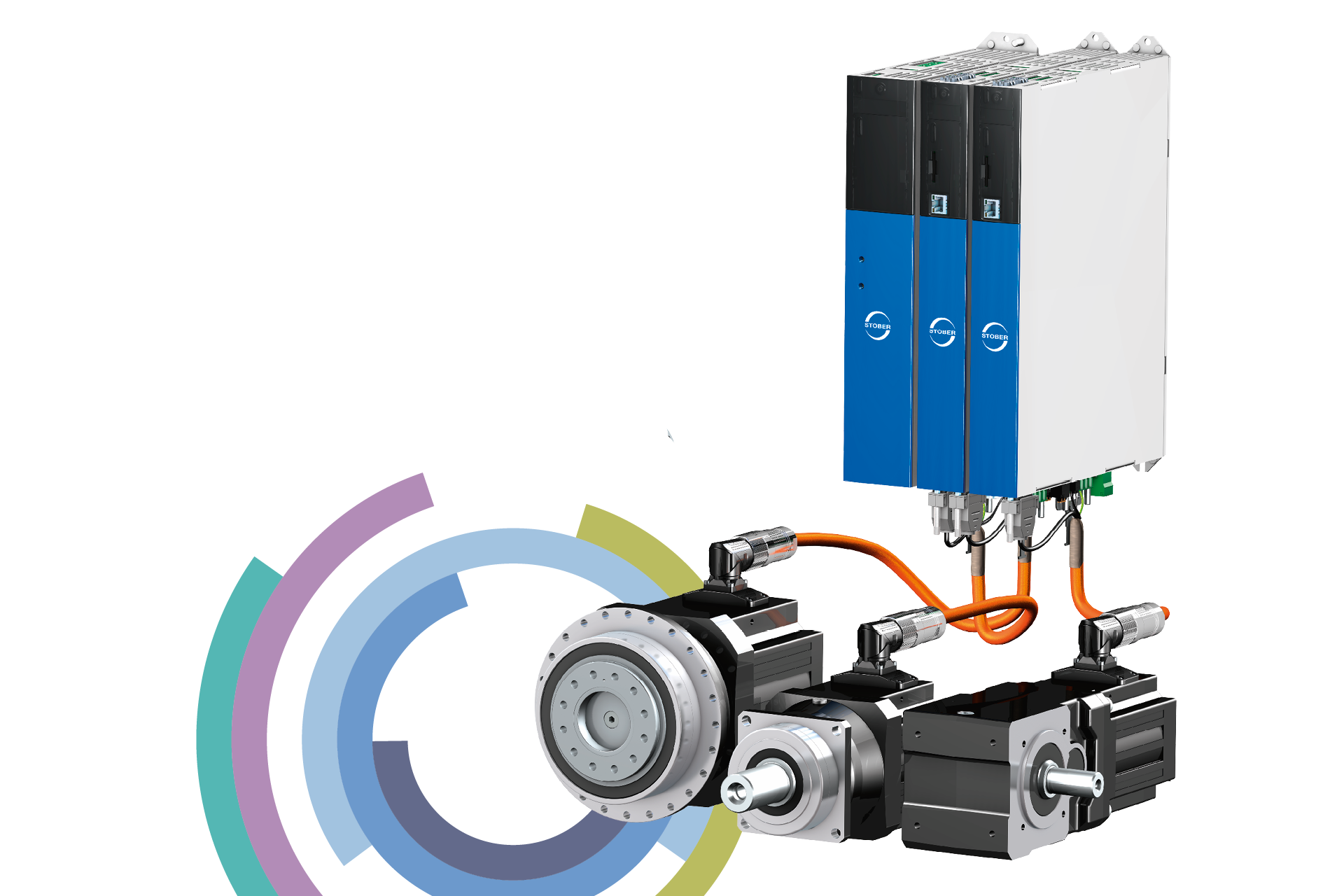 AJUSTE PRECISO para sus requisitos personalizados
¡Un sinfín de posibilidades!
Construcción flexible de maquinaria.
Enorme variedad de combinaciones y opciones.
Máxima combinatoria de reductores y motores en el montaje directo.
Versiones de adaptador variables.
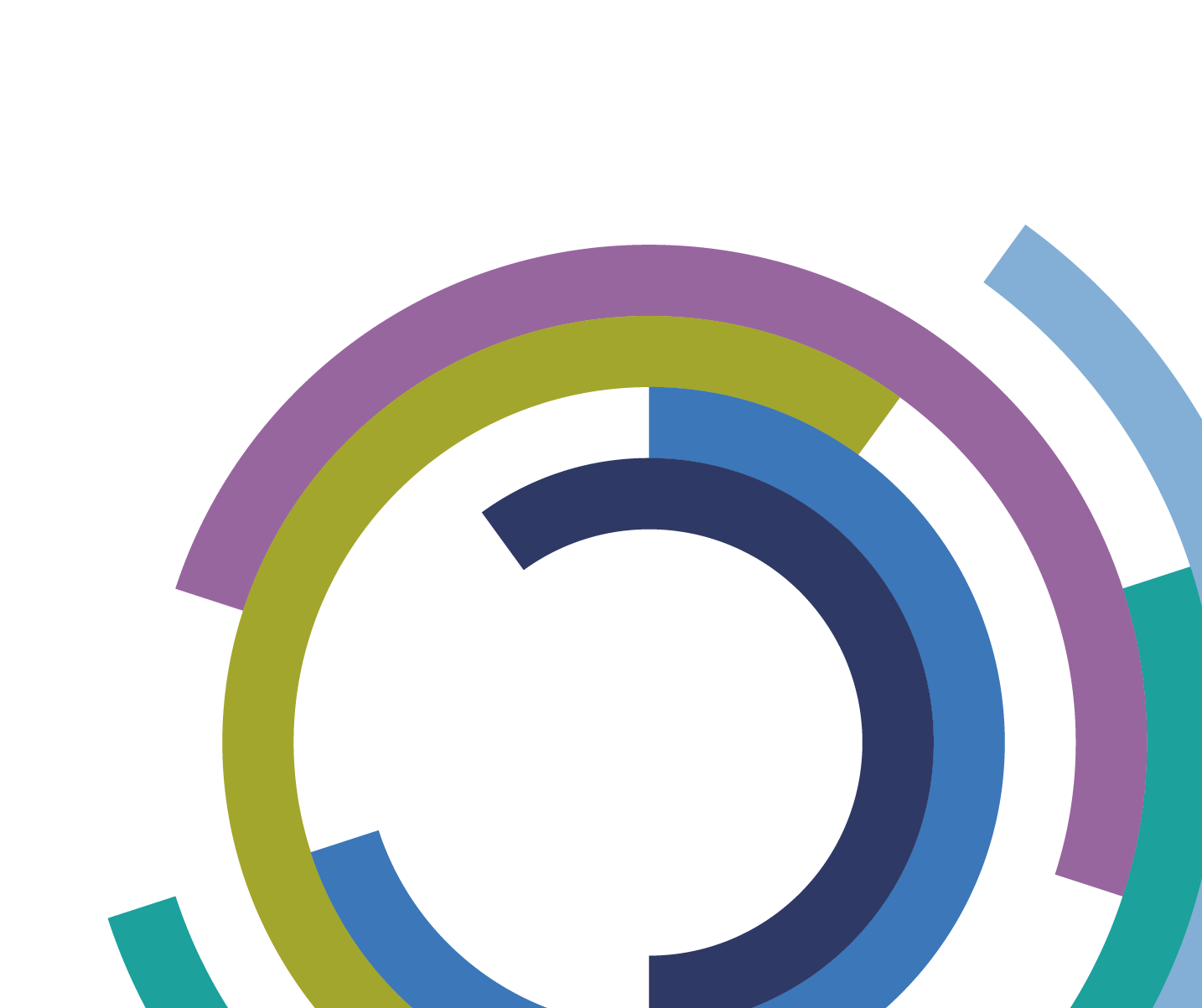 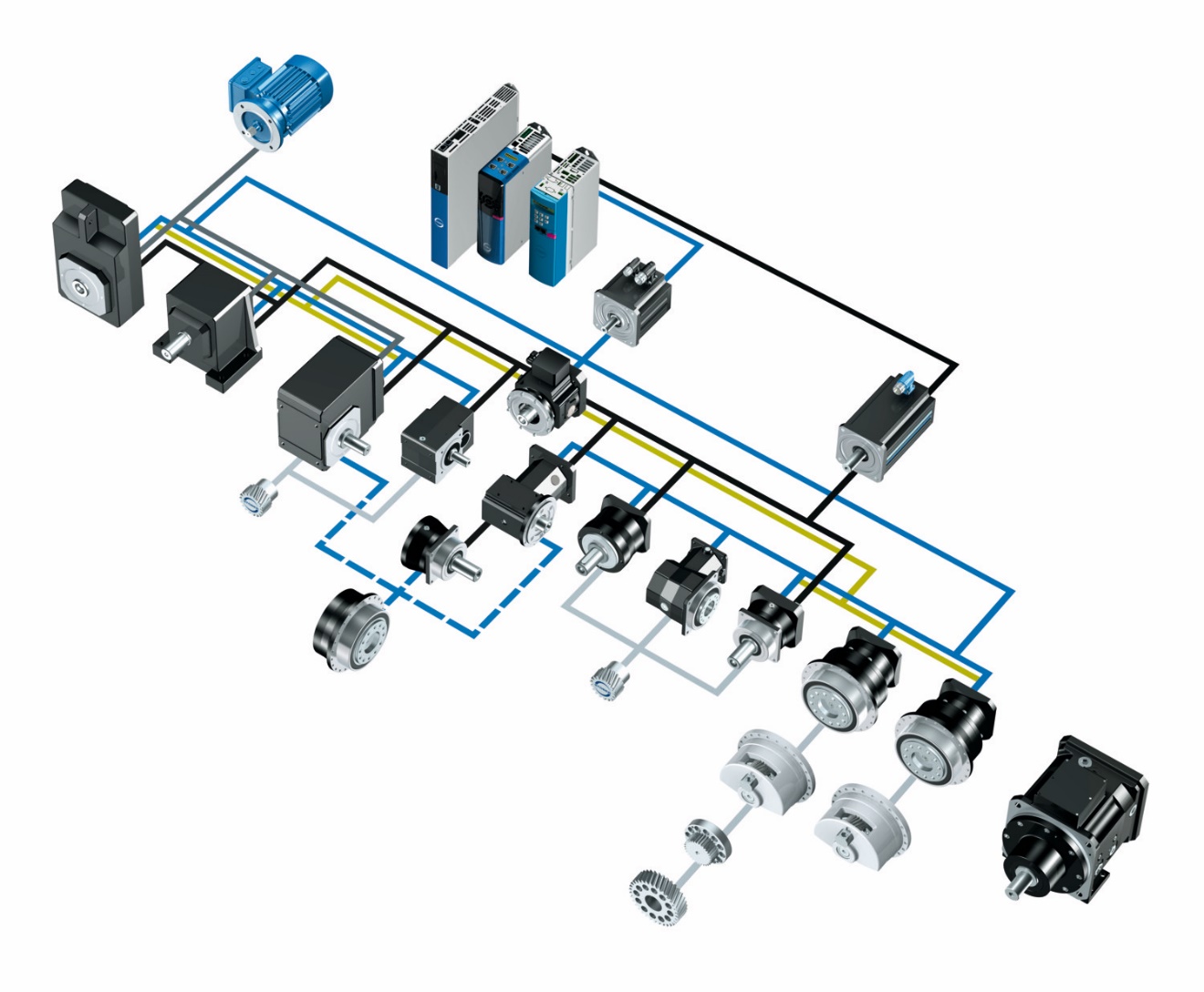 ¡El producto adecuado para cualquier requisito!
[Speaker Notes: Excepcional tecnología de interfaz para la conexión de motores de cualquier tamaño.Los adaptadores de motor de STOBER…
están disponibles en las más diferentes versiones, así como en la variante ServoStop con un freno integrado.
se pueden combinar con reductores estándar o de juego reducido.
en la variante Large con placa de motor extragrande, permiten conectar los reductores STOBER más compactos con motores de diseño muy grande, lo que supone una característica exclusiva.]
MORE THAN JUST A GEARBOX
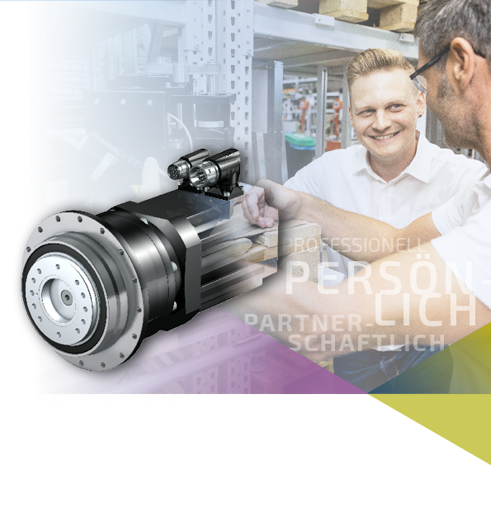 MORE.
¡Con nosotros siempre hay algo más!
Colaboración de igual a igual.
Asesoramiento personal competente.
Asistencia completa, desde el diseño hasta la puesta en servicio y, por supuesto, también después.
Solución óptima para cada caso de aplicación individual.
THAN JUST A GEARBOX.
¡Muchas gracias!
Como en casa en un mundo exigente y en movimiento.
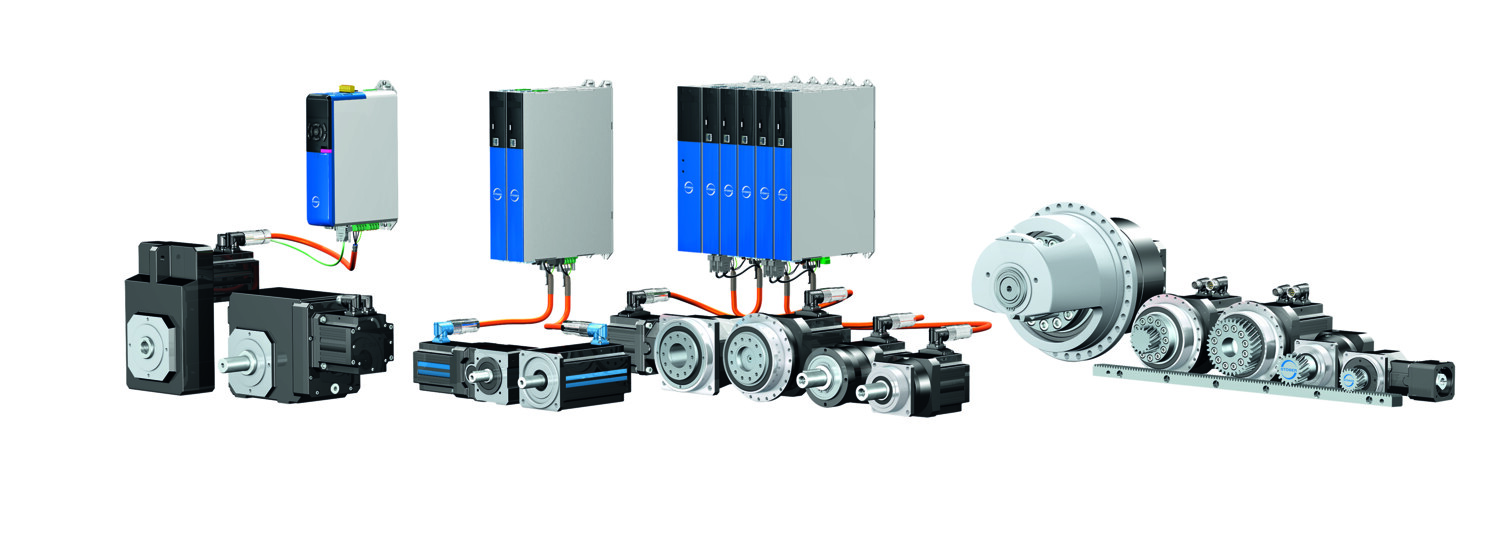 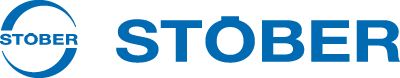